ПУТЕШЕСТВИЕ В СТРАНУ
ГРАМОТА


Звуки  Г, ГЬ  







учитель – логопед 
Никитина Т.В. 
Санкт - Петербург
А
О
Г
П
К
Т
М
У
И
Ы
Э
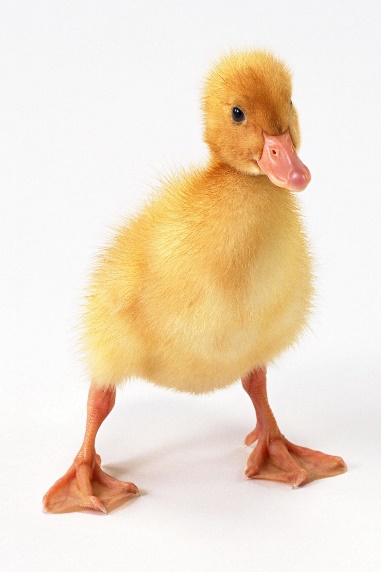 Г - Г – Г                            Гь – Гь - Гь
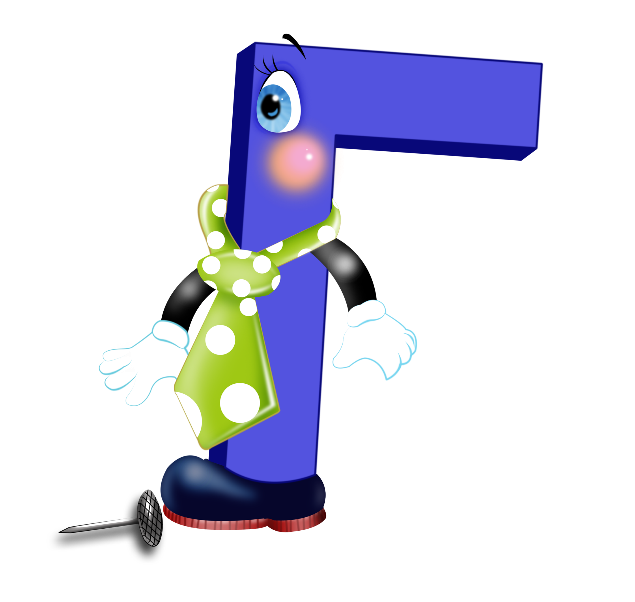 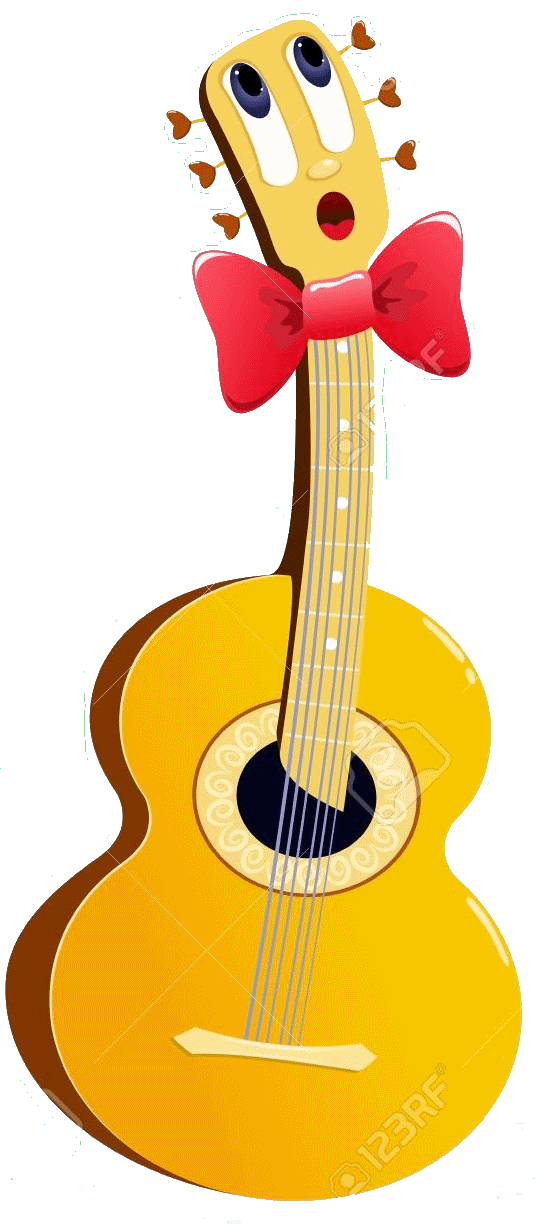 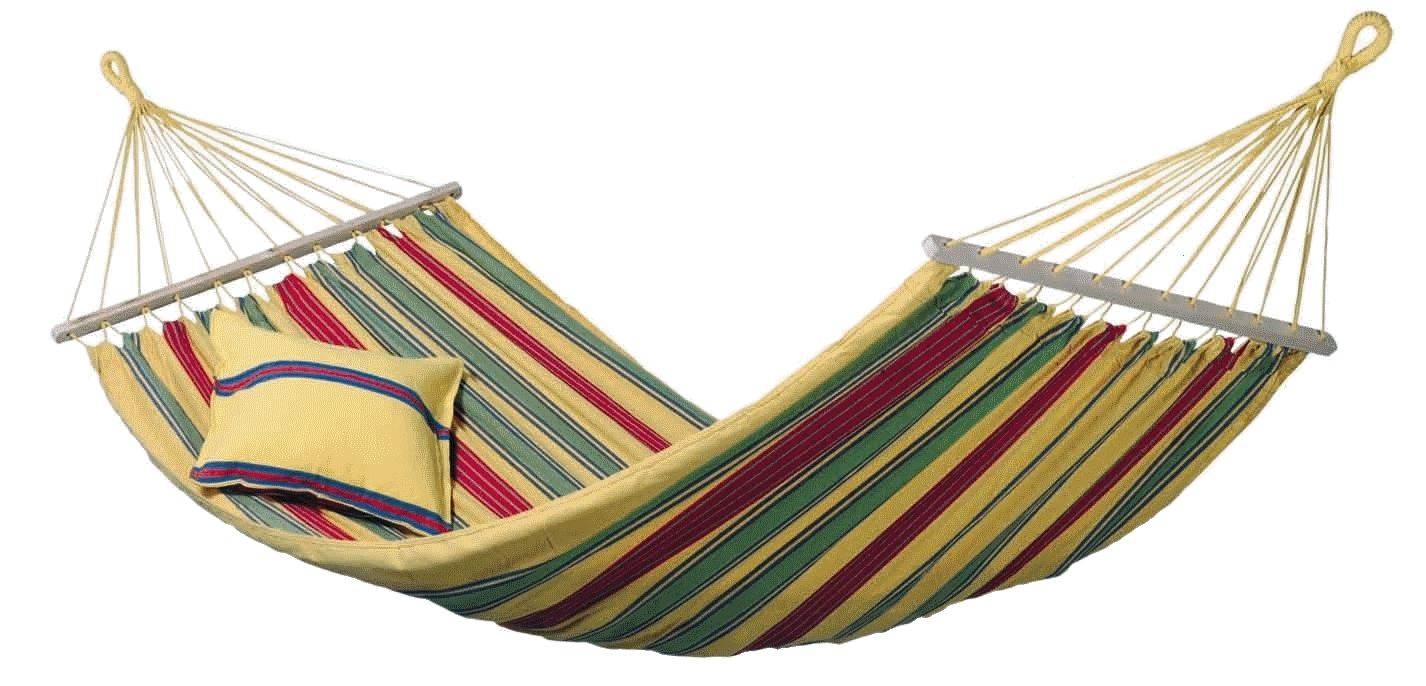 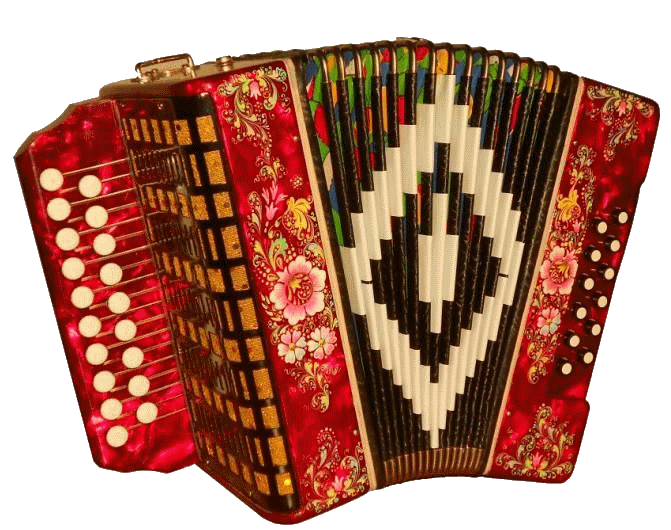 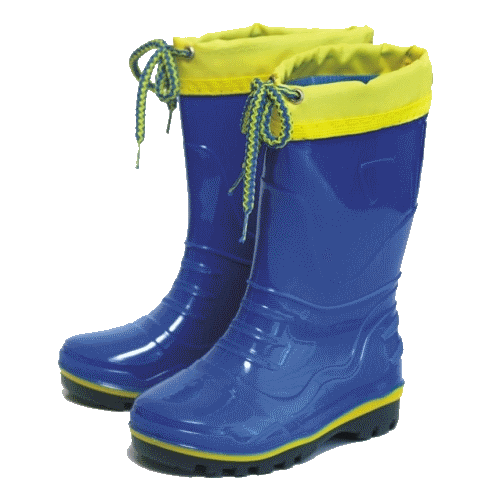 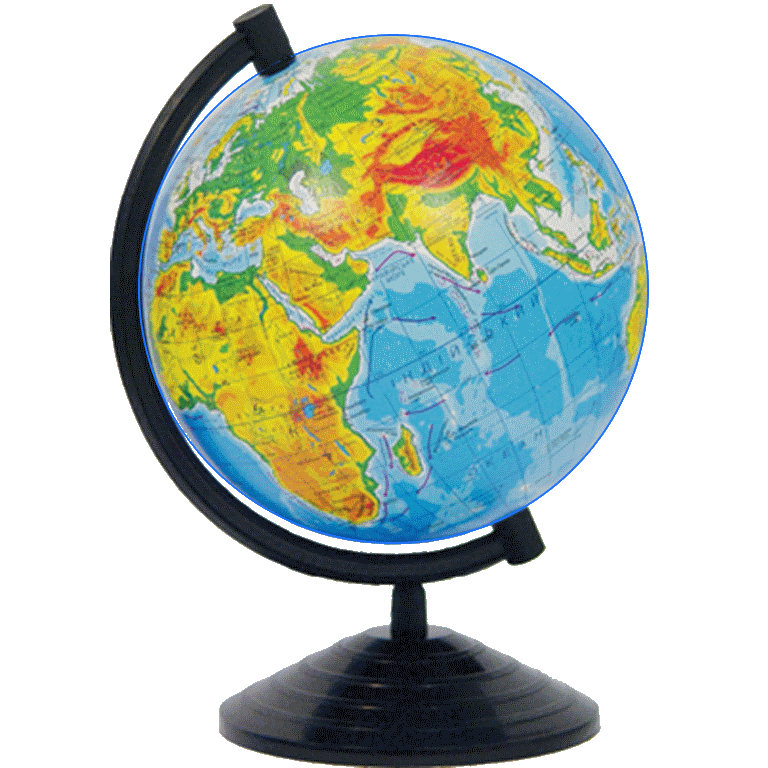 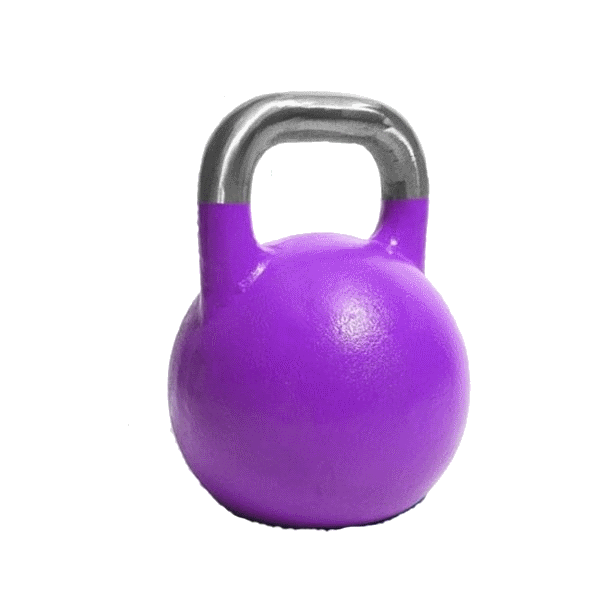 ОГ
АГ
УГ
ЫГ
ИГ
ГО
ГА
ГУ
ГЫ
ГИ
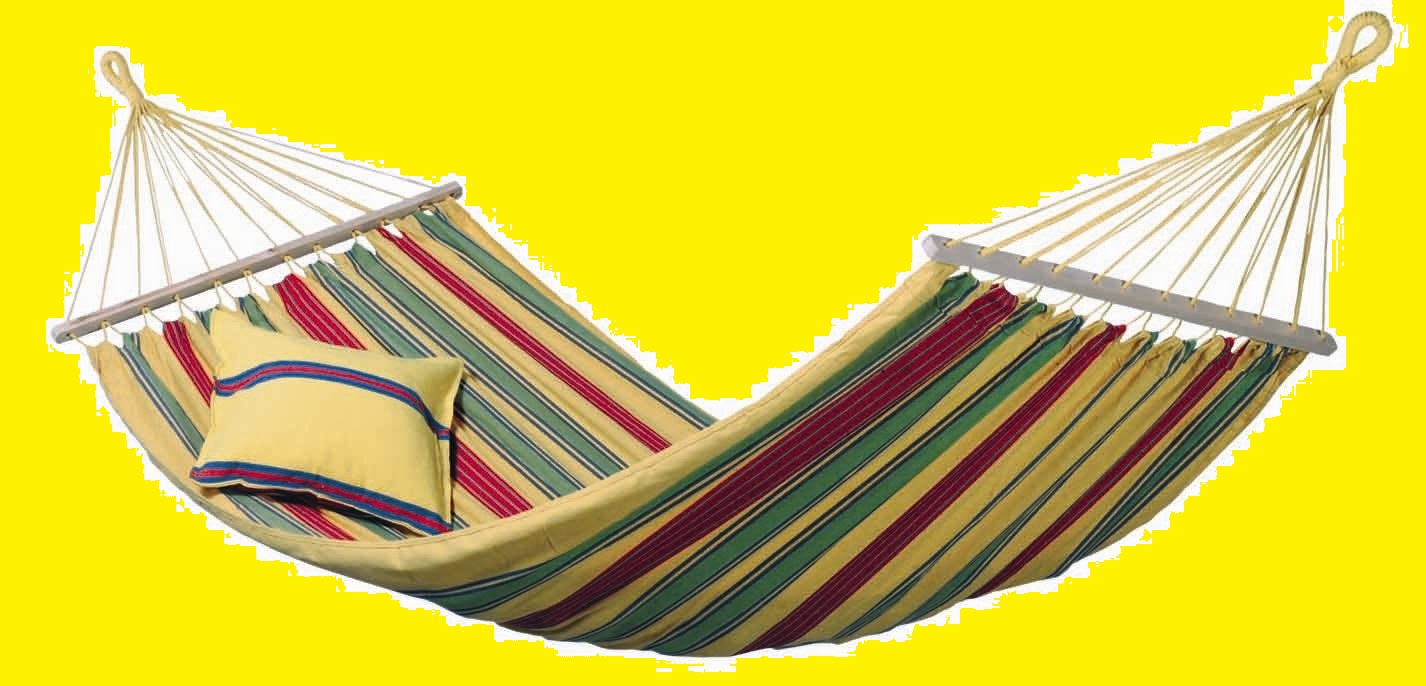 ГА   МА   К
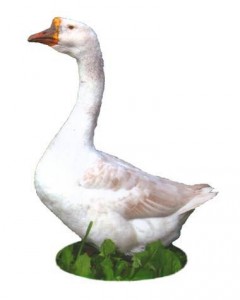 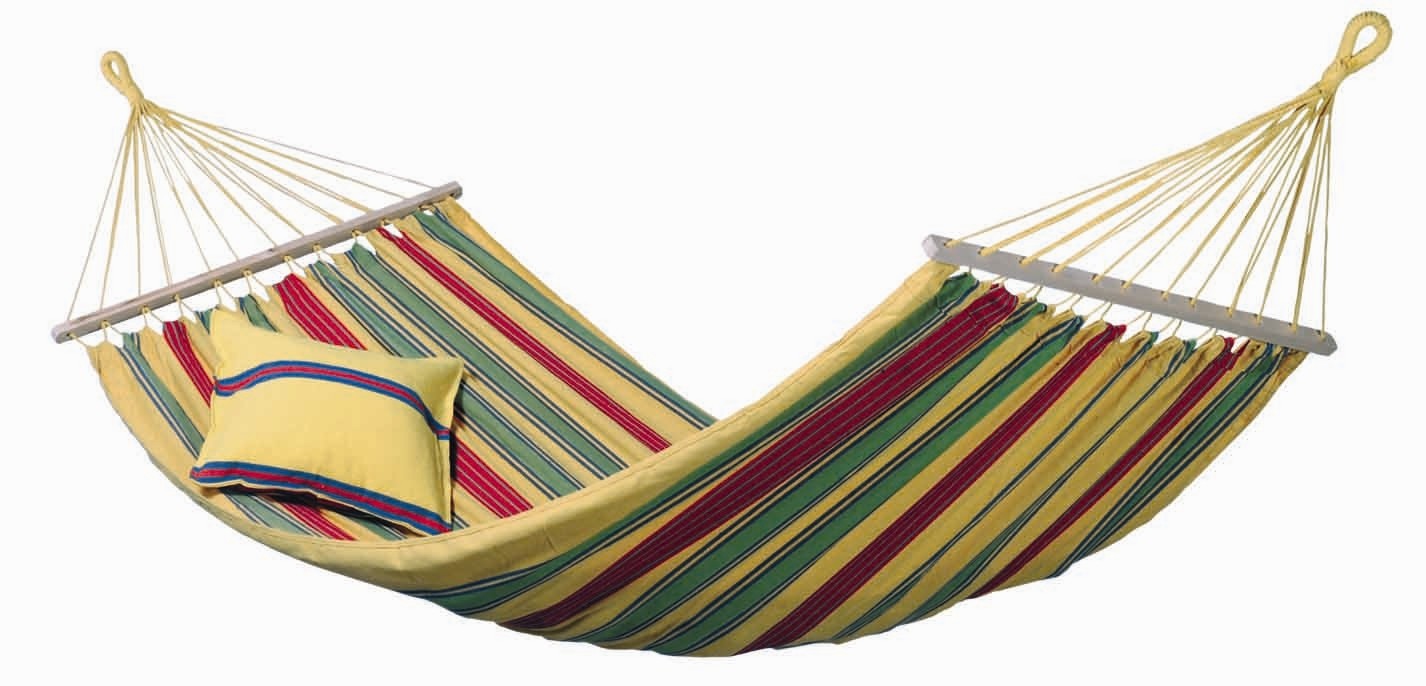 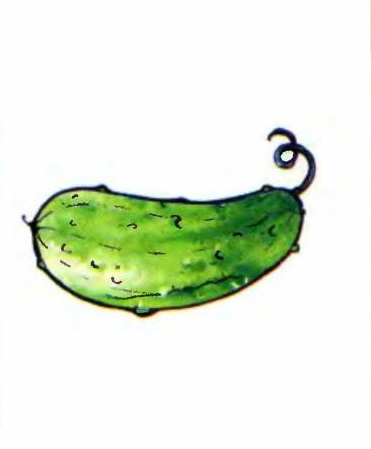 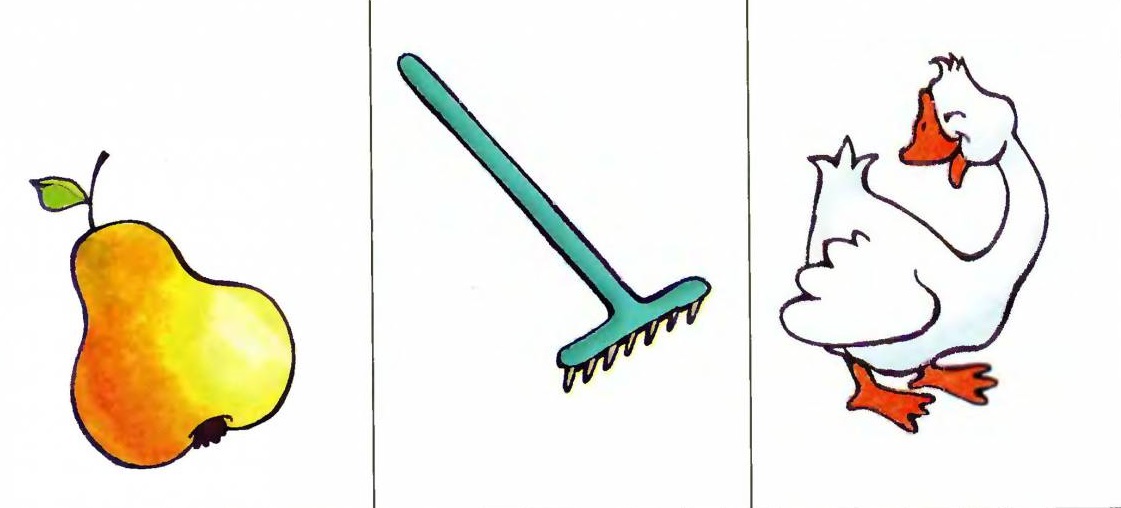 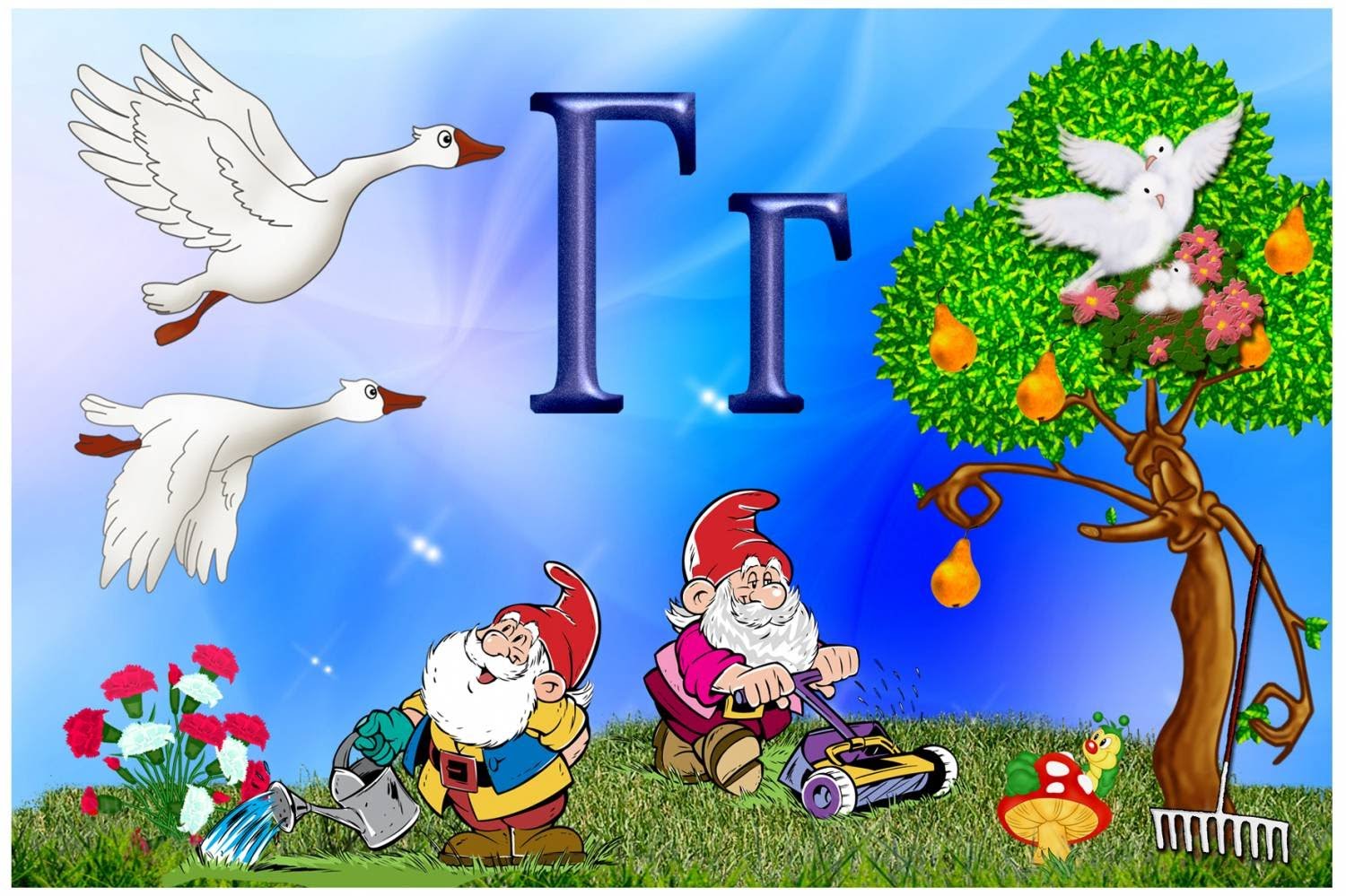